Modello di diagramma a spina di pesce a 8 punti in formato PowerPoint
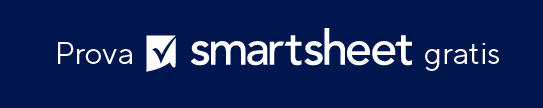 Quando utilizzare questo modello: questo diagramma è ideale per sessioni complete di risoluzione dei problemi, come discussioni in team interfunzionali o valutazioni di progetti sfaccettate, in cui più fattori contribuiscono alla questione centrale. Il modello consente un’esplorazione dettagliata di problemi complessi, come cambiamenti organizzativi o guasti del prodotto.
  
Caratteristiche importanti del modello: con otto “lische” distinte, questo diagramma consente un’analisi approfondita delle cause principali. Il modello comprende un’ampia gamma di idee, garantendo che nessuna potenziale causa venga trascurata. Il layout colorato e segmentato aiuta nell’organizzazione visiva e a ordinare le idee di brainstorming in categorie pertinenti.
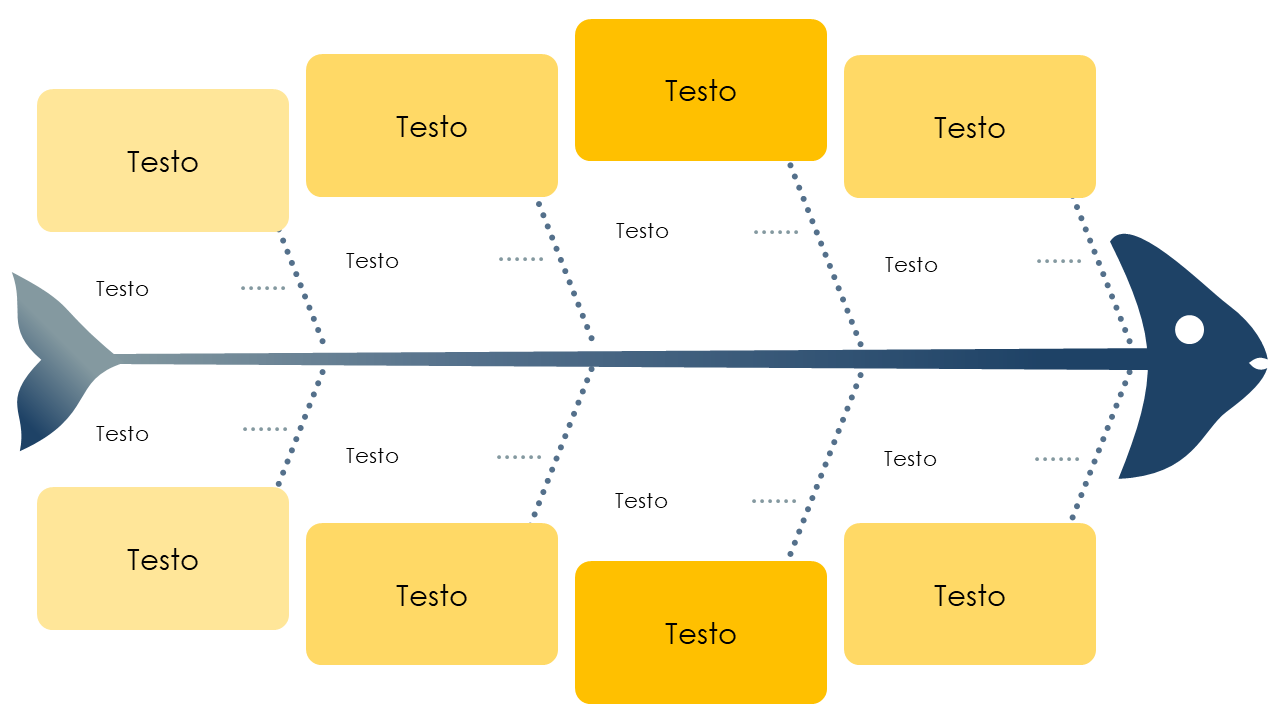 Testo
Testo
Testo
Testo
Testo
Testo
Testo
Testo
Testo
Testo
Testo
Testo
Testo
Testo
Testo
Testo